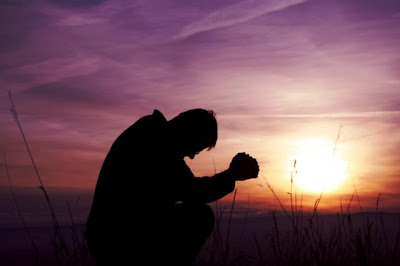 GENESIS 18
How can I be encouraged that God hears and answers my prayers?
Dr Scott WooddellEastridge Park Christian Church, Mesquite, TexasUploaded by Dr. Rick Griffith • Jordan Evangelical Theological SeminaryFiles in many languages for free download at BibleStudyDownloads.org
1. THE LORD ALWAYS KEEPS HIS PROMISES (vs. 1-15)
“Then the Lord said, ‘I will surely return to you about this time next year, and Sarah your wife will have a son’” (v. 10).
“Then the Lord said, 'Shall I  hide from Abraham what I am about to do?'”

“Abraham was called the friend of God” (James 2:23).

“I have called you friends, for everything I have learned from my Father I have made known to you” (John 15:15).
2. THE LORD IS OUR CLOSEST FRIEND (vs. 16-21)
3. THE LORD RESPONDS TO OUR PRAYERS (vs. 22-33)
POWERFUL PRAYERS ARE:
PERSISTENT
SPECIFIC
HUMBLE
THOUGHTFUL
TAKE HOME TRUTH
The closer our friendship with the Lord, the more encouraged we are to pray.
Black
Get this presentation for free!
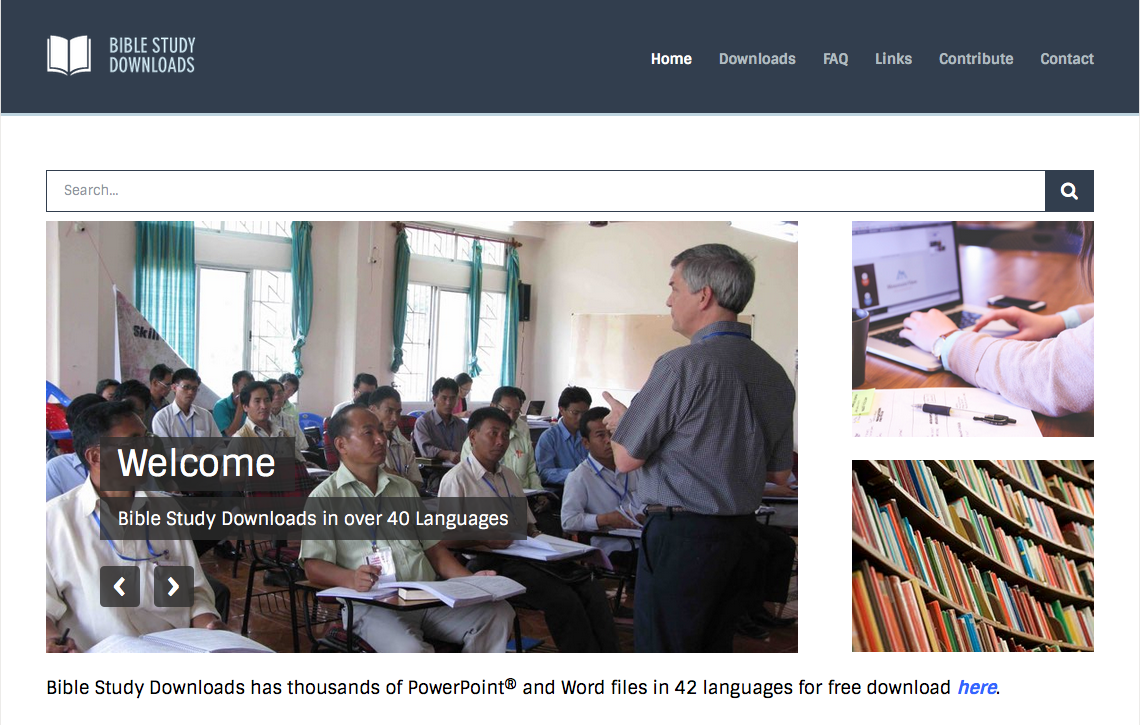 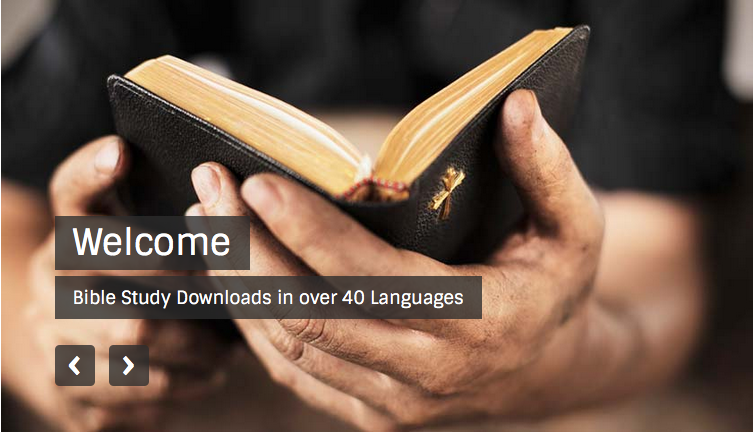 OT Preaching link at BibleStudyDownloads.org
[Speaker Notes: OT Preaching (op)]